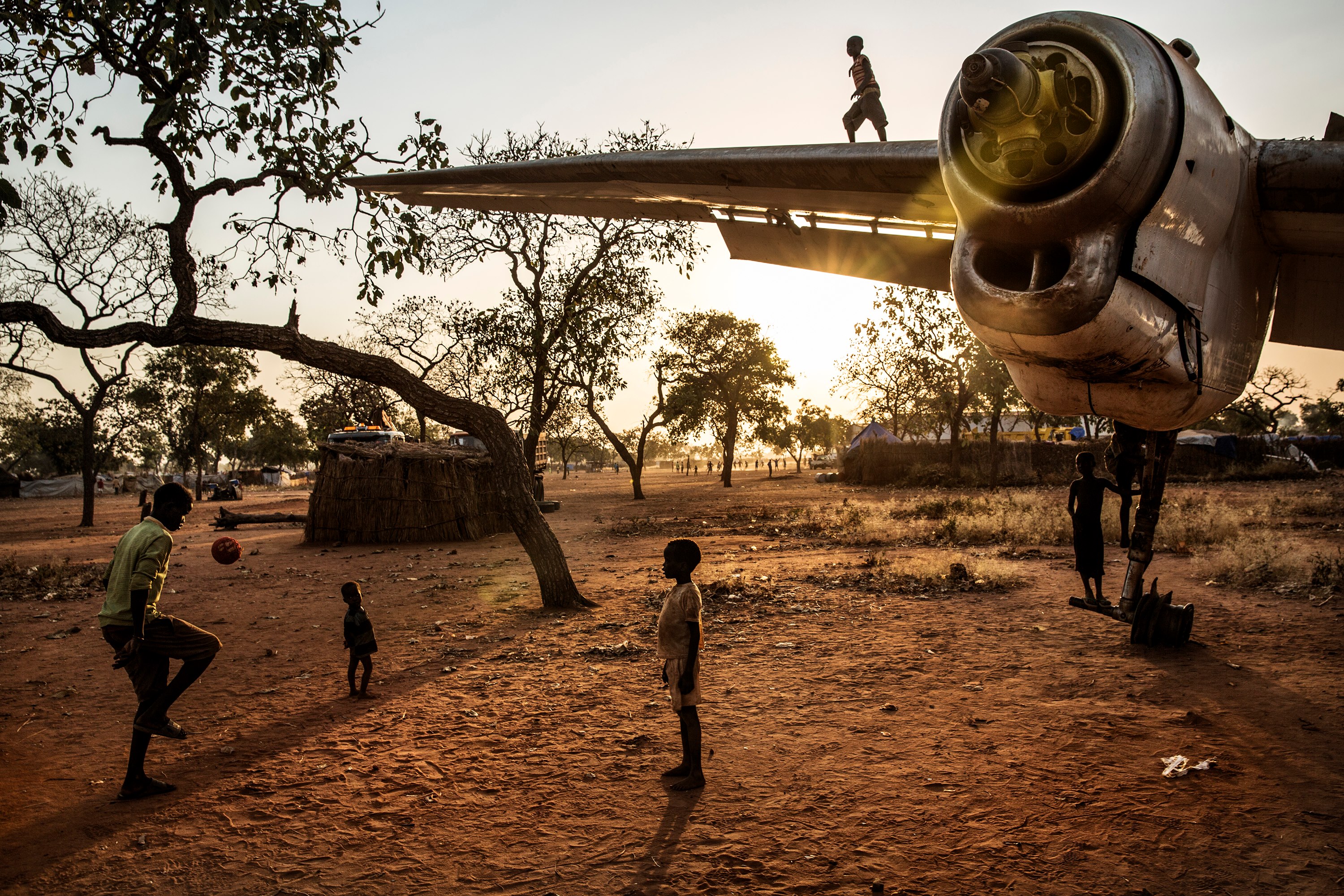 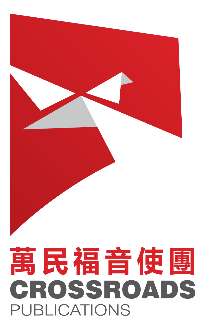 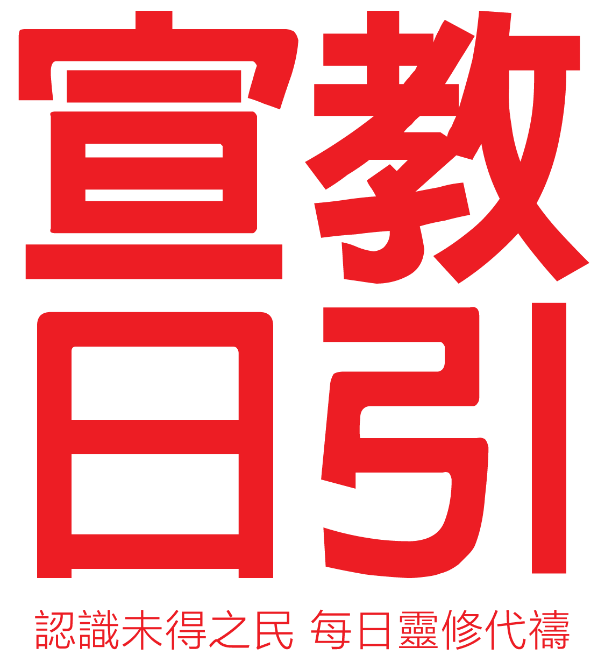 2023年 10月
圣经翻译
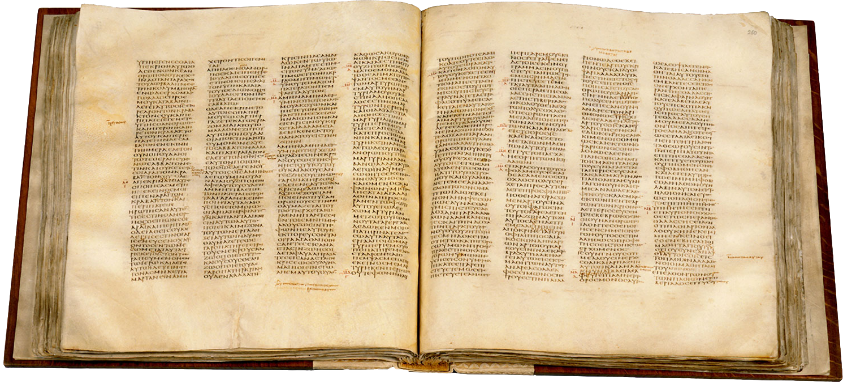 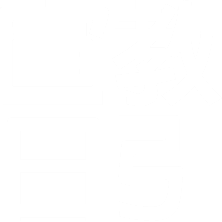 圣经翻译历史
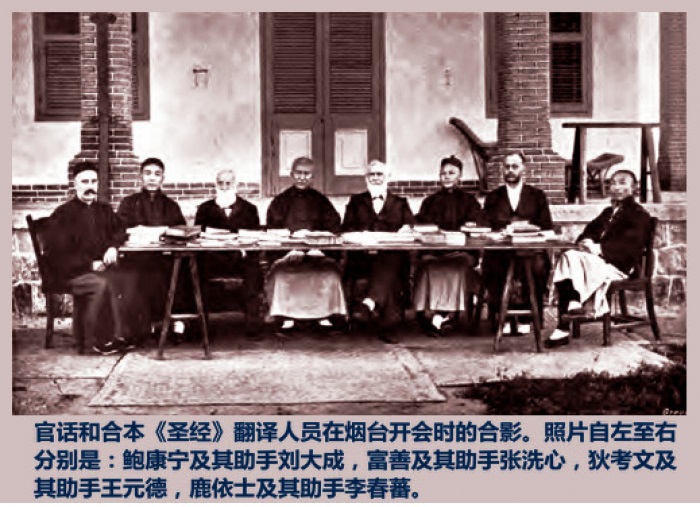 七十士译本~ 主前二世纪希伯来文 — 希腊文
武加大(拉丁文通俗译本)~4世纪希腊文 — 拉丁文
King James Bible~14世纪 拉丁文 — 英文
中文和合本圣经~1919年
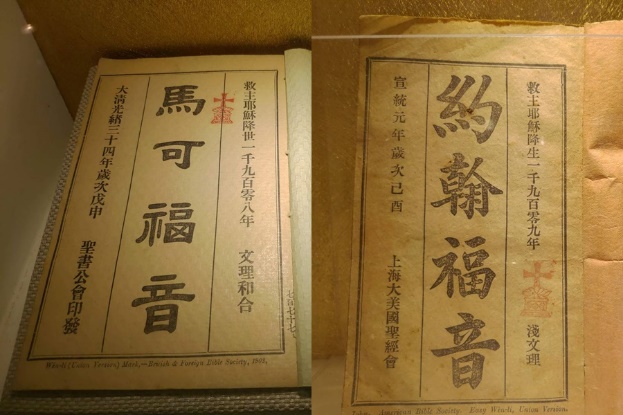 [Speaker Notes: 七十士译本
犹太人亡于巴比伦，巴比伦被波斯所灭，一部份猶太人在波斯管治期間人回歸猶大地，後來波斯被亚历山大希腊帝国所灭，而留在波斯希腊化了的犹太人就不熟悉用希伯来文所写的旧约圣经，因此主前二世紀，有72位猶太學者將聖經從希伯來文翻譯了當時的通用語言希臘文，就是七十士译本。
新约圣经也是用希腊文写成的。
 
影响拉丁语世界的武加大译本
七十士译本后约六百年，西罗马世界的通用语已从希腊文转为拉丁文；
武加大(拉丁文通俗译本)译本应世而出，发挥了信仰在新语言环境中的传续需要，影响了之后一千多年的教会历史。
 
威克里夫英文圣经翻译
14世纪末英国神学家约翰‧威克里夫将圣经从拉丁文翻译成英文就是King James Version让英语世界的国家更容易能明白圣经更容易解圣经
 
中文和合本圣经
1919年，在华的宣教士主导与华人信徒合作下，将圣经的内容翻译成现代汉语，而不是古典文言文，目的是使圣经的教义和信息更容易理解和传播给华人。
和合本的名称来自希伯来文和希腊文原文中的一个词，意思是「和好」或「一致」，强调了其目标是保持对圣经原文的忠实翻译。和合本圣经在汉语白话文的发展中扮演了重要的角色。

和合本译者, 左起: 鲍康宁、刘大成、富善、张洗心、狄考文、王元德、鹿依士、李春蕃]
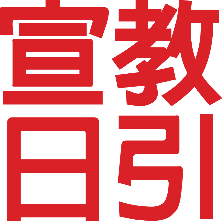 圣经翻译现况
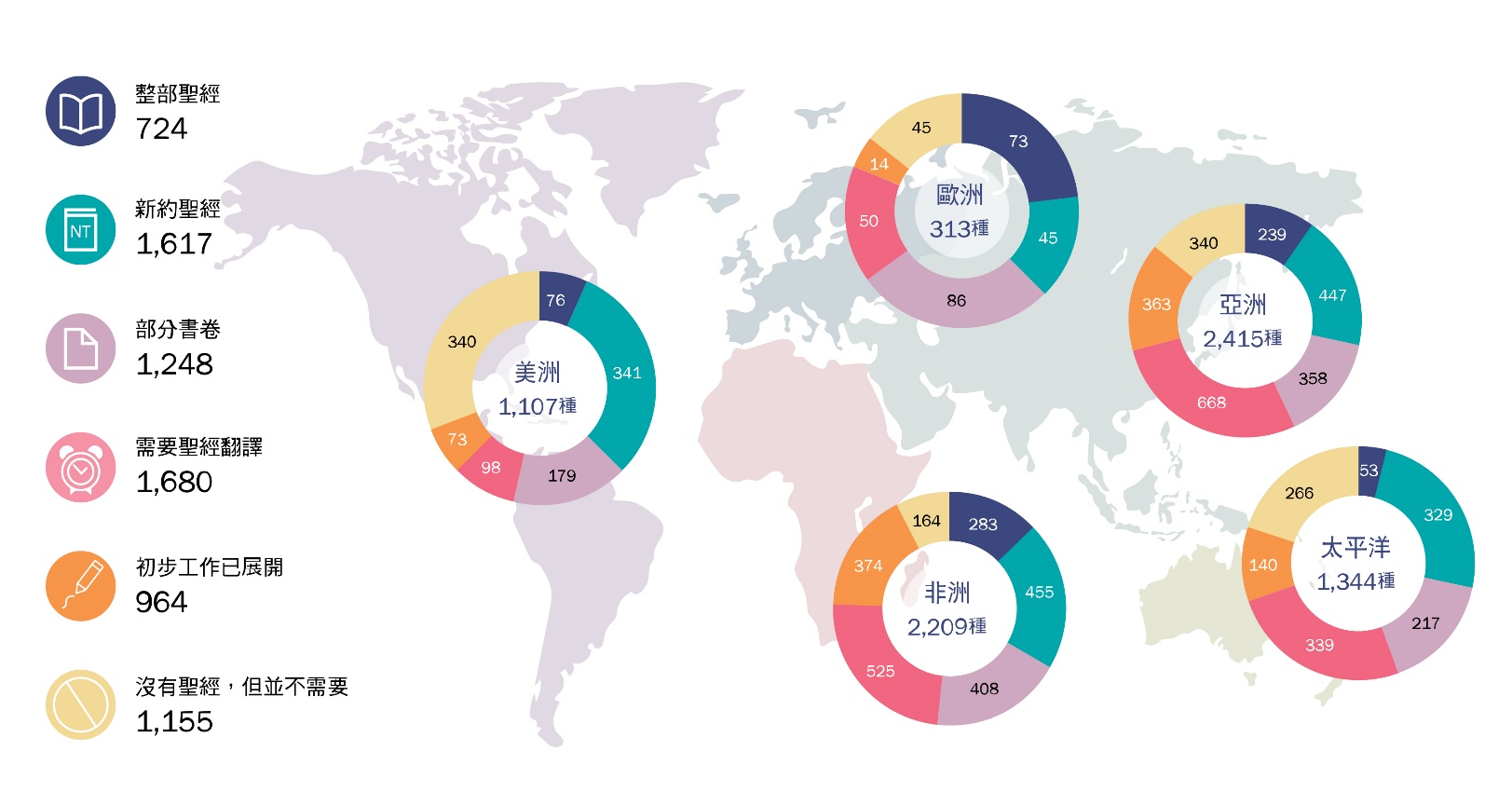 全球语言~7,388
整部圣经~724
新约圣经~1,617
部分书卷~1,248
需要圣经翻译~1,680
初步工作已展开~964
1,680语言族群、2亿人没有母语圣经、
集中在中非洲、东南亚、太平洋群岛三个地区
[Speaker Notes: 圣经翻译现况
全球共有约七千三百八十八种不同语言(7,388)
当中有完整圣经译本的仅有十份一，即七百二十四种语言。(724)
全球仍有超过十四亿的人口没有整本翻译的母语圣经

集中在：非洲、东南亚和大洋洲

威克理夫国际联会估计，直到2022年底，还有1,700个语言族群、将近 2亿人还没有任何部份的母语圣经。这些语言群体很多是 少数民族；有些语言族群的人口可能很多，但是生活在难以进入的地区，他们也需要用自己的语言听闻福音。]
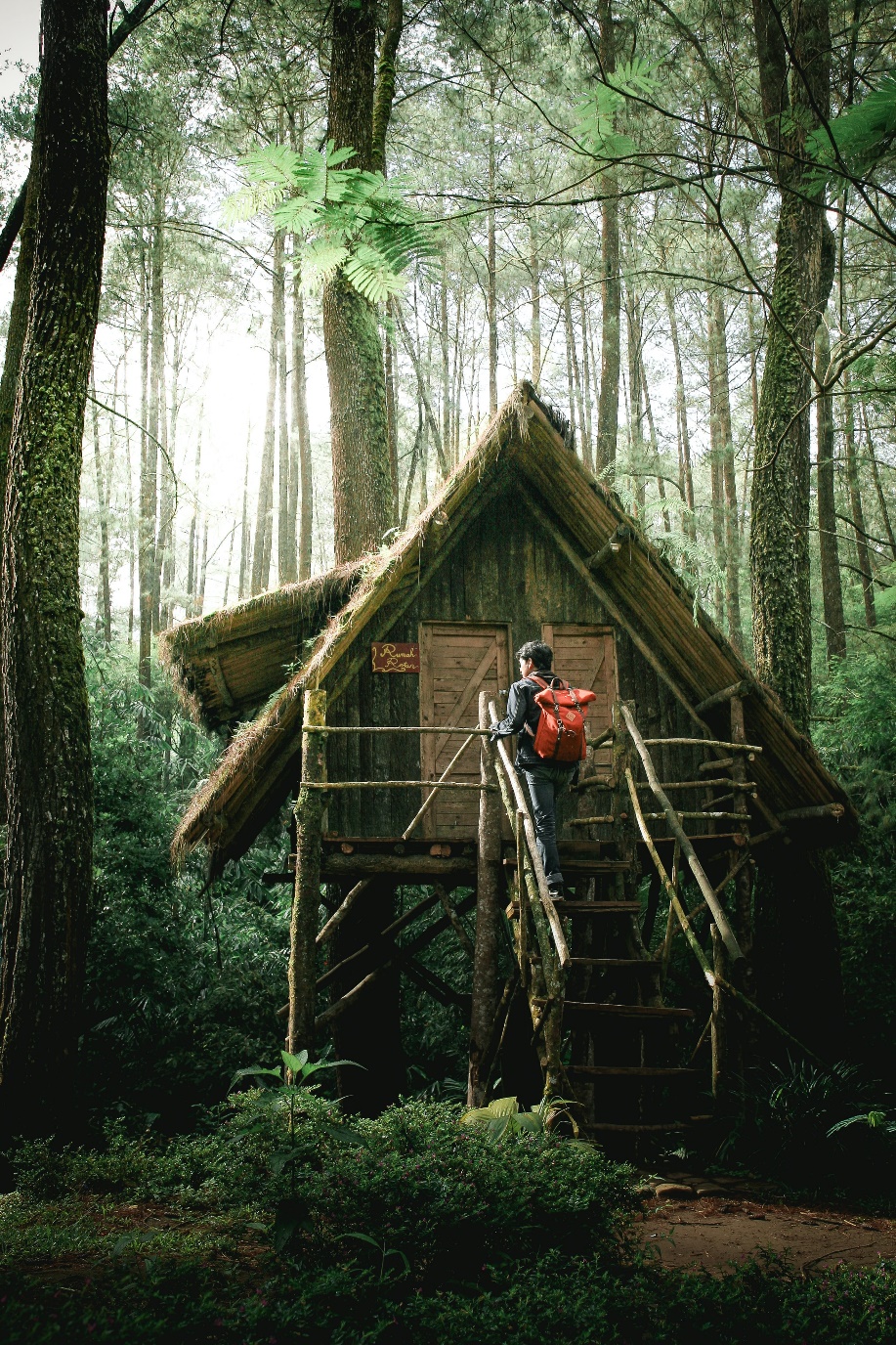 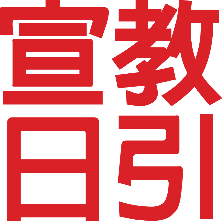 展开圣经翻译工作
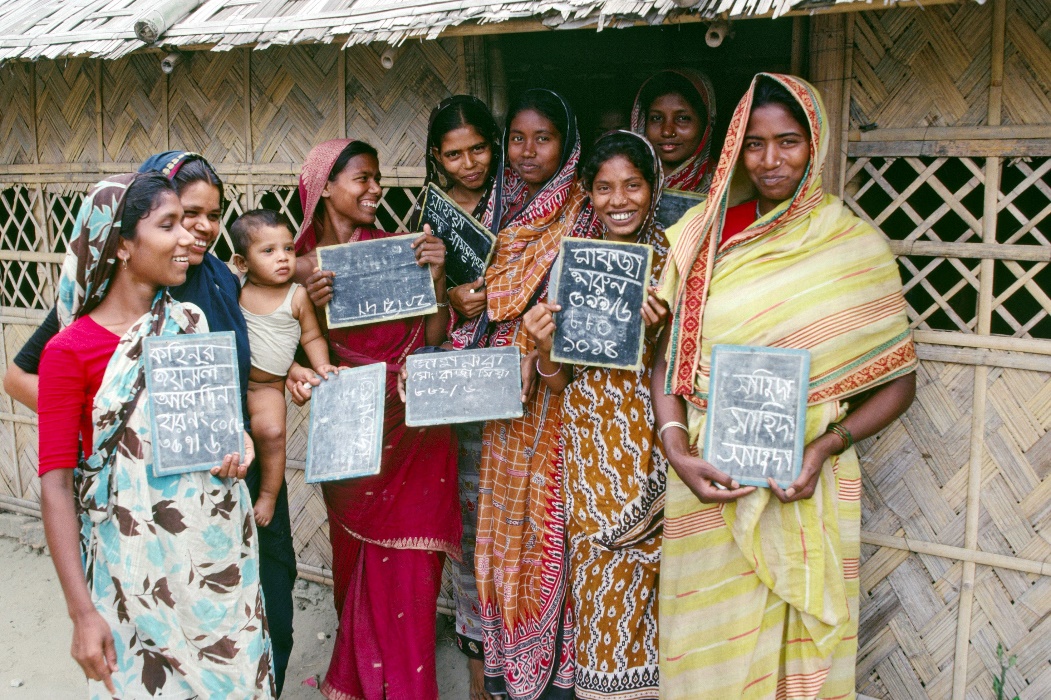 接触沟通先遣部队找寻沟通联系人
进入当地建立支援系统
书写系统设计字母、编撰字典、识字教育材料、健康小册、民间故事，母语圣经
关键人物圣经翻译宣教士、母语人员、支援人员、译经顾问
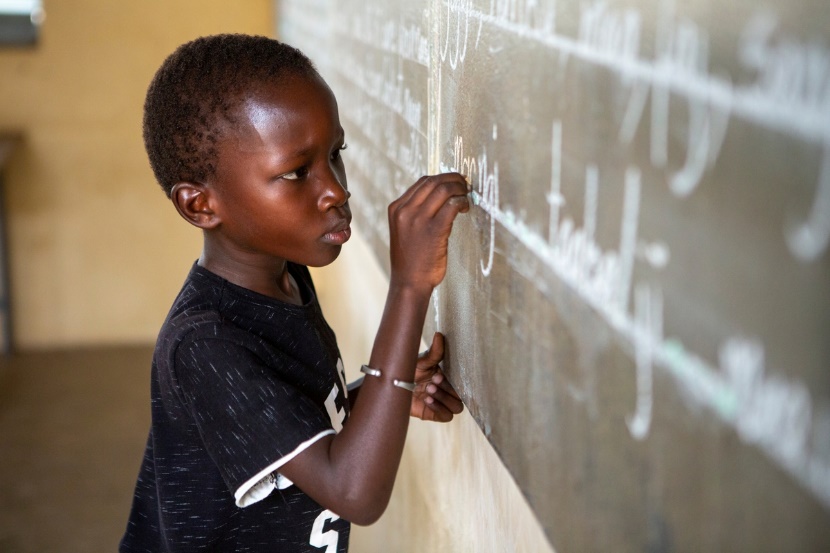 [Speaker Notes: 接触沟通 ~先头部队找寻沟通联系人
许多需要圣经翻译的语族， 住在偏远崎岖，难以接触的地方，有些则住在无论是政治、宗教或文化都对基督信仰极不友善的地方，须要格外小心地处理，以确保同工及事工不会受到危害。要展开圣经翻译，有个非常关键的要点，就是要有语言调查员作为先头部队大胆地进去接触，诸如跋涉危险的路线， 或克服灵界的黑暗权势等、找寻容易沟通、愿意帮忙的联系人。 目前，语言调查员的人数十分不足，恳求主呼召 合适的人加入语 言调查的行列！
 
进入当地~建立支援系统
一旦能够建立联系，圣经翻译宣教士就预备进入语群，如果是偏远地区，
就需要有支援队为圣经翻译工作预备，例如到村里建造清洁饮用水的集水系统、给翻译员兴建小屋、地区办公室、架设通信电力与网络、设施的翻新及保养、维修发电机、甚至是设计并铺设新的航空跑道等等各种专业技术同工。
疫情之前，每年有多达160万名来自美国的基督徒，志愿到全球各地的偏远地区进行短期服务，让译经员有更多时间翻译神的话语。
 
书写系统	
跟着来的就是替语群设计一套字母和书写系统，继而编撰字典、制作健康小册、识字教育材料、 民间故事，以及母语圣经等。需要母语圣经的族裔多数是少数族裔，住在开发中国家，往往是国家中地位最低微的人，98%是文盲。
因此，除了翻译圣经之外，宣教士也发展识字教育材料，培训识字教育老师。识字教育能与圣经翻译同步开展，是最理想的状况。

(以下可按情况讲者决定要不要用：全世界的文盲有三分之二是妇女，
有些村落的宣教士教导妇女阅读，培训她们成为老师！
当她们拿起粉笔生涩地写出母语文字时，脸上焕然发光，
这下她们不只可以成为老师，还能够时时刻刻地教导自己的孩子了！ 
识字教育能与圣经翻译同步开展，是最理想的状况。)

识字的普及可以让更多人愿意阅读翻译好的圣经，母语圣经发挥转化生命的作用。
 
关键人物 
除了圣经翻译宣教士和支援人员、另一个关键的人物就是母语人员。 
母语译经员不一定是基督徒，他们可能因为受过教育，具有双语能力，
接受翻译原理和技巧的训练而受雇参与翻译工作，但个人并不认识神。

另外，每一个圣经译本都必须经过翻译顾问的指导和严格的审核，
他们是圣经希伯来文或圣经希腊文专家，有广泛的圣经翻译背景和经验。 

顾问跟译经员逐句、逐节讨论译文，分享其他人处理难解经文的心得，并为文稿的各方面提供整体意见。 
然而，顾问是严重不足。审核译本的进度已经赶不上译本完成的进度。]
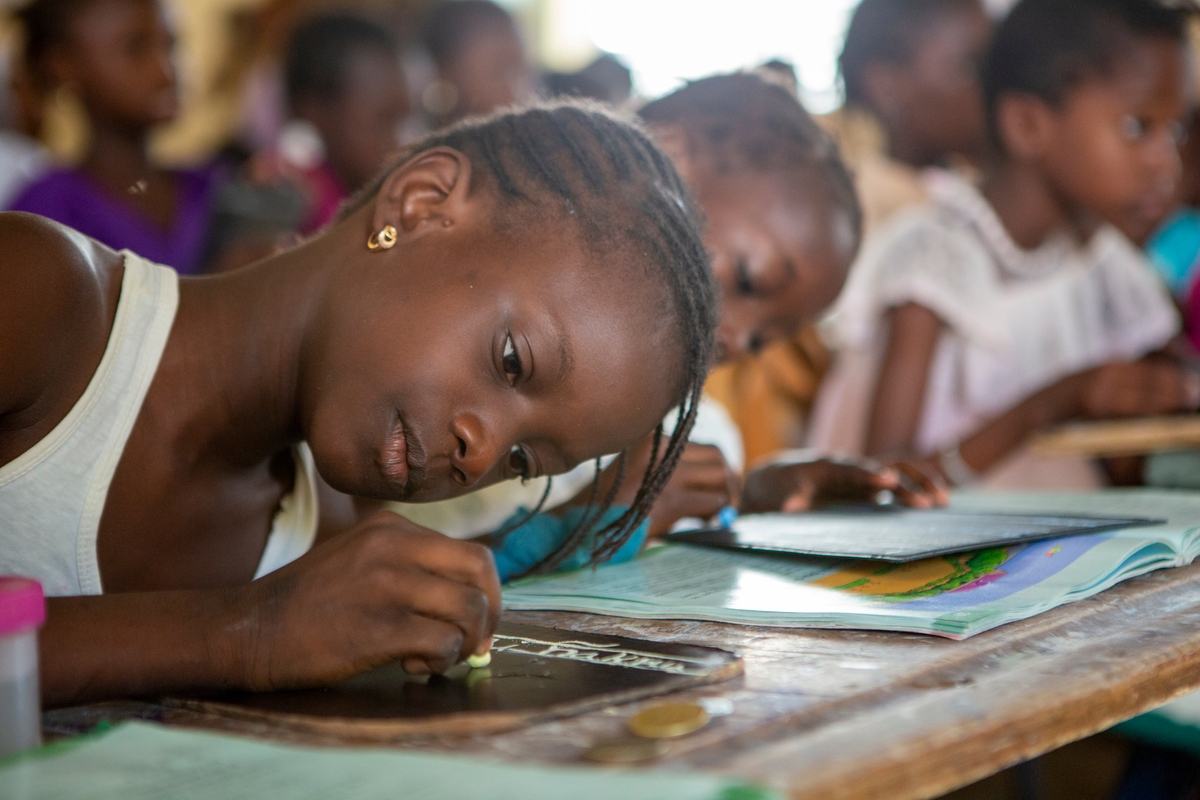 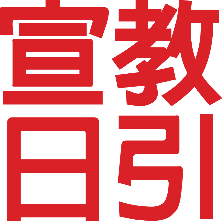 我们一同为圣经翻译祷告
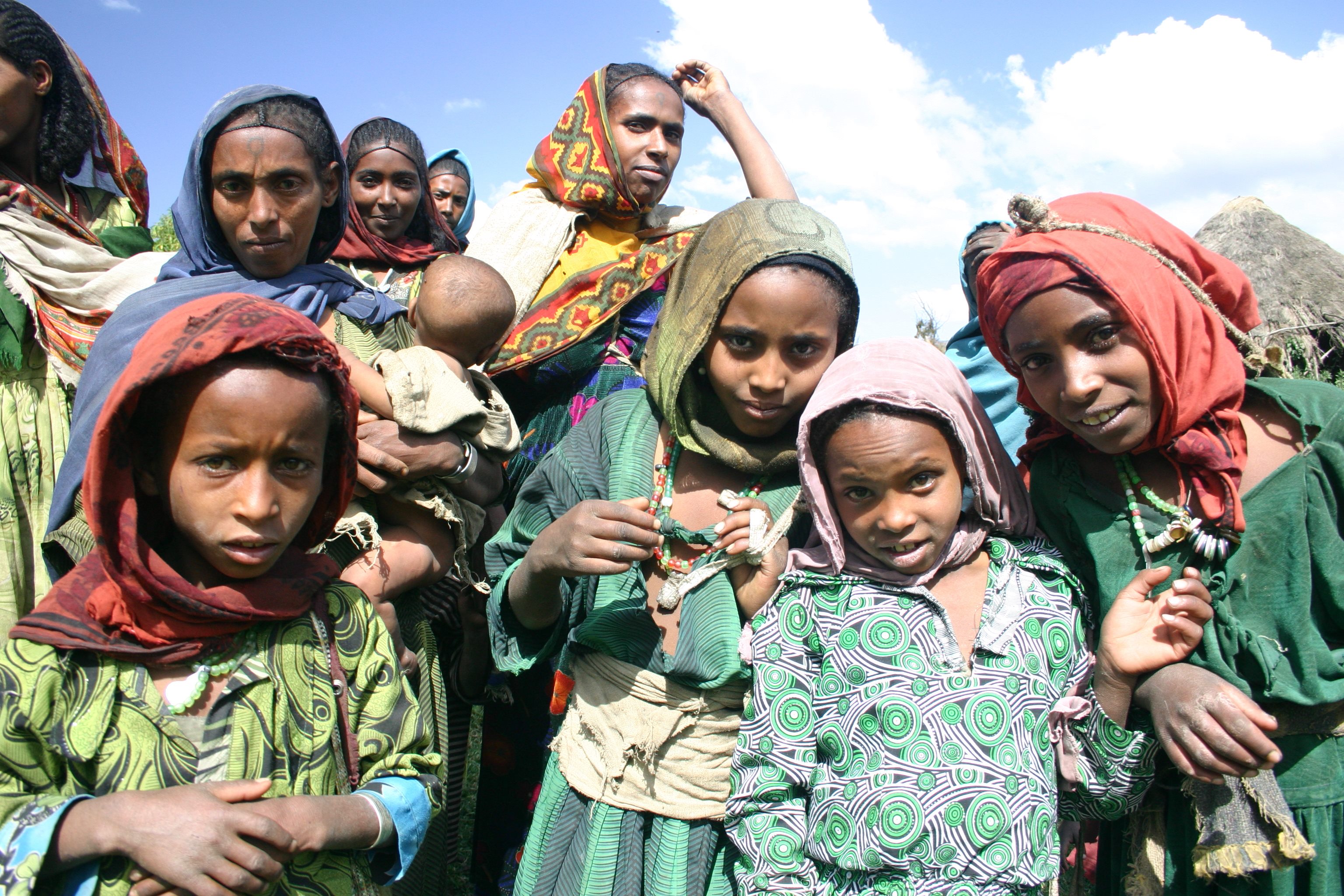 亲爱的耶稣基督，感谢祢道成肉身来到人间，用我们能懂的语言形式亲自把神向我们显示。如今仍有百份之九十的语言群体没有整本的母语圣经，求神兴起有语言恩赐，不畏艰巨的工人，差派他们前往禾场，帮助他们获得签证，可以在事奉地区长期居住，学习当地语言和文化，得着地方官长的信赖支持和居民的爱护。
愿万有的主，感动各种专业技术人员，组成支援团队，调动列国的财宝，供应和器材装备给圣经翻译工作。
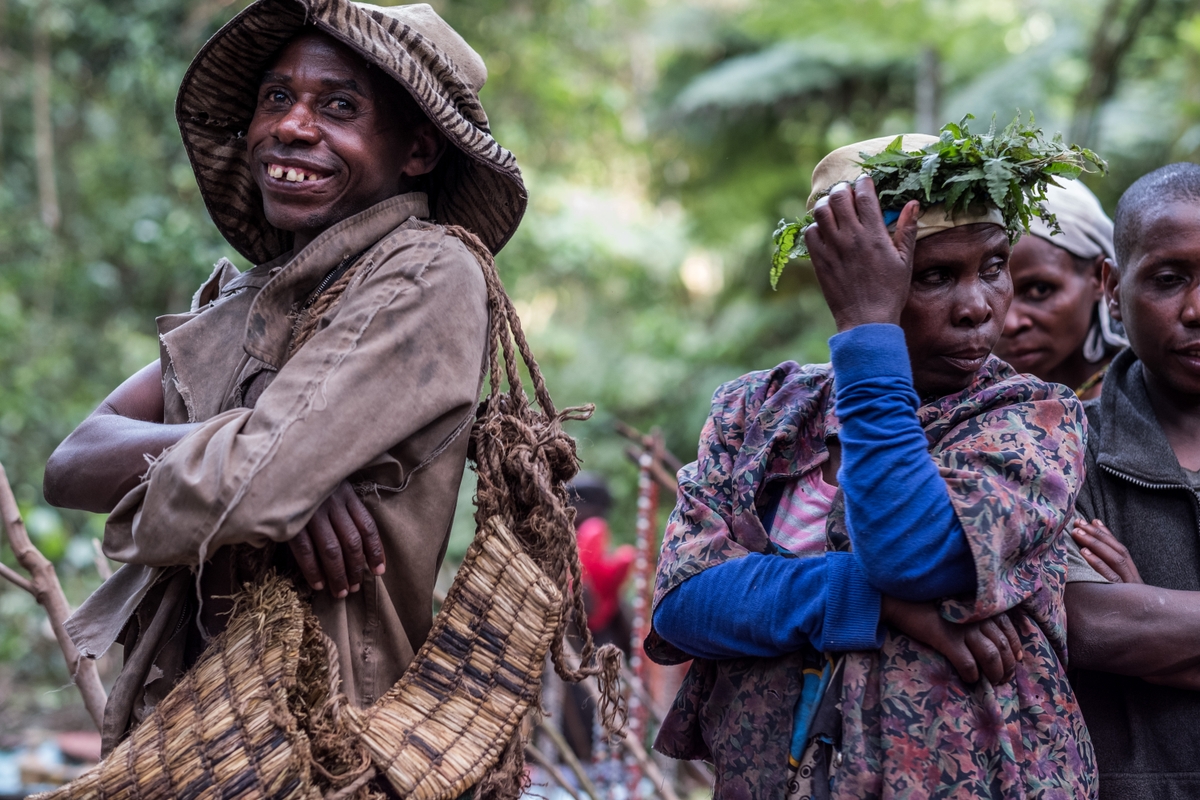 天父，我们为威克里夫全球6,000位圣经翻译同工祷告，许多圣经翻译员，生活在敏感地区、处于孤立状态， 愿他们时时有神的同在、保护和鼓励。
求神保守他们在探访村落时有平安，收集资料时有效率，策画项目时有智慧，在反覆推敲的翻译过程中，得着亮光与启发，掌握神话语的意义，能够用最适切的字词语法翻译圣经。
神啊，愿祢的话转化语言族群的生活及文化，得着神国里的盼望与丰盛。
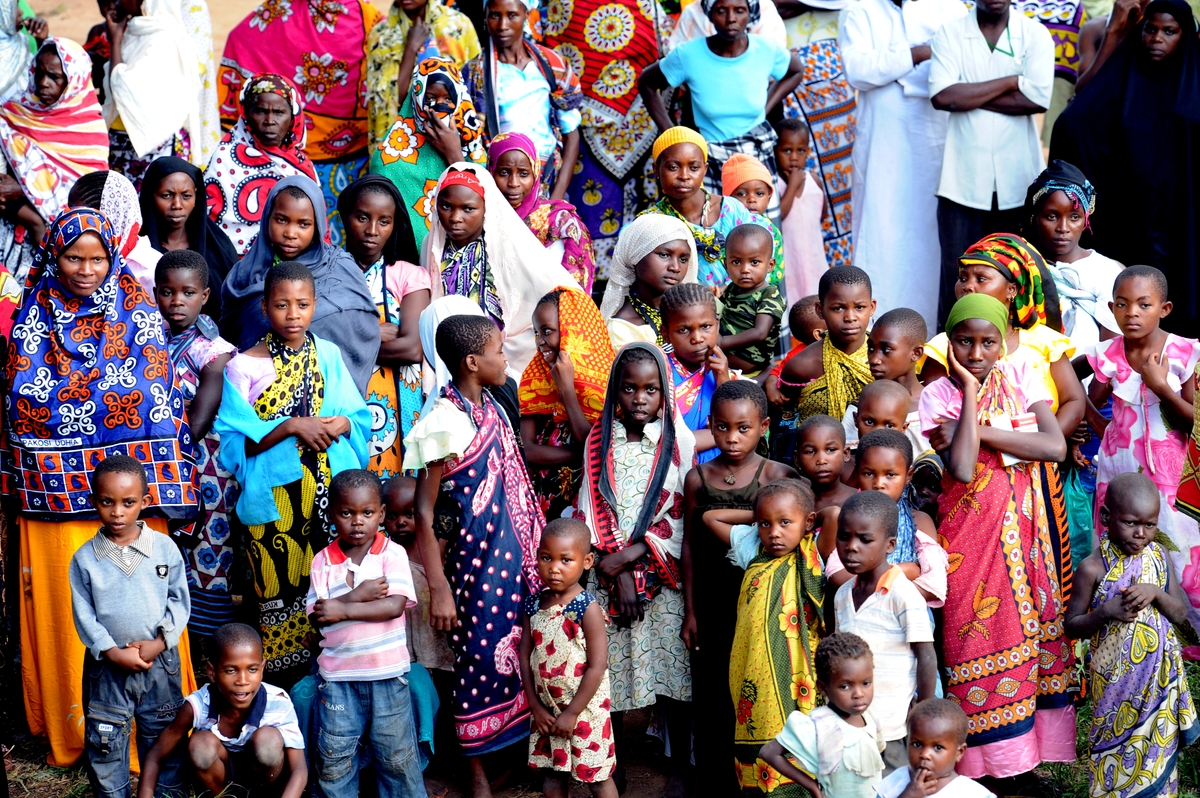 主啊，许多翻译好的经卷缺乏译经顾问，愿主吸引圣经原文专家，一同参与事奉。我们同心为说当地母语的译经员祷告，他们大部分还不是基督徒，恳求父神祝福他们被真理的灵引导，使他们和家人都被祢的话吸引，认识耶稣基督，蒙恩得救，经历喜乐和平安。
天父，愿祢的名在语言族群中被高举，愿祢的国度降临。奉基督耶稣的名。阿们。
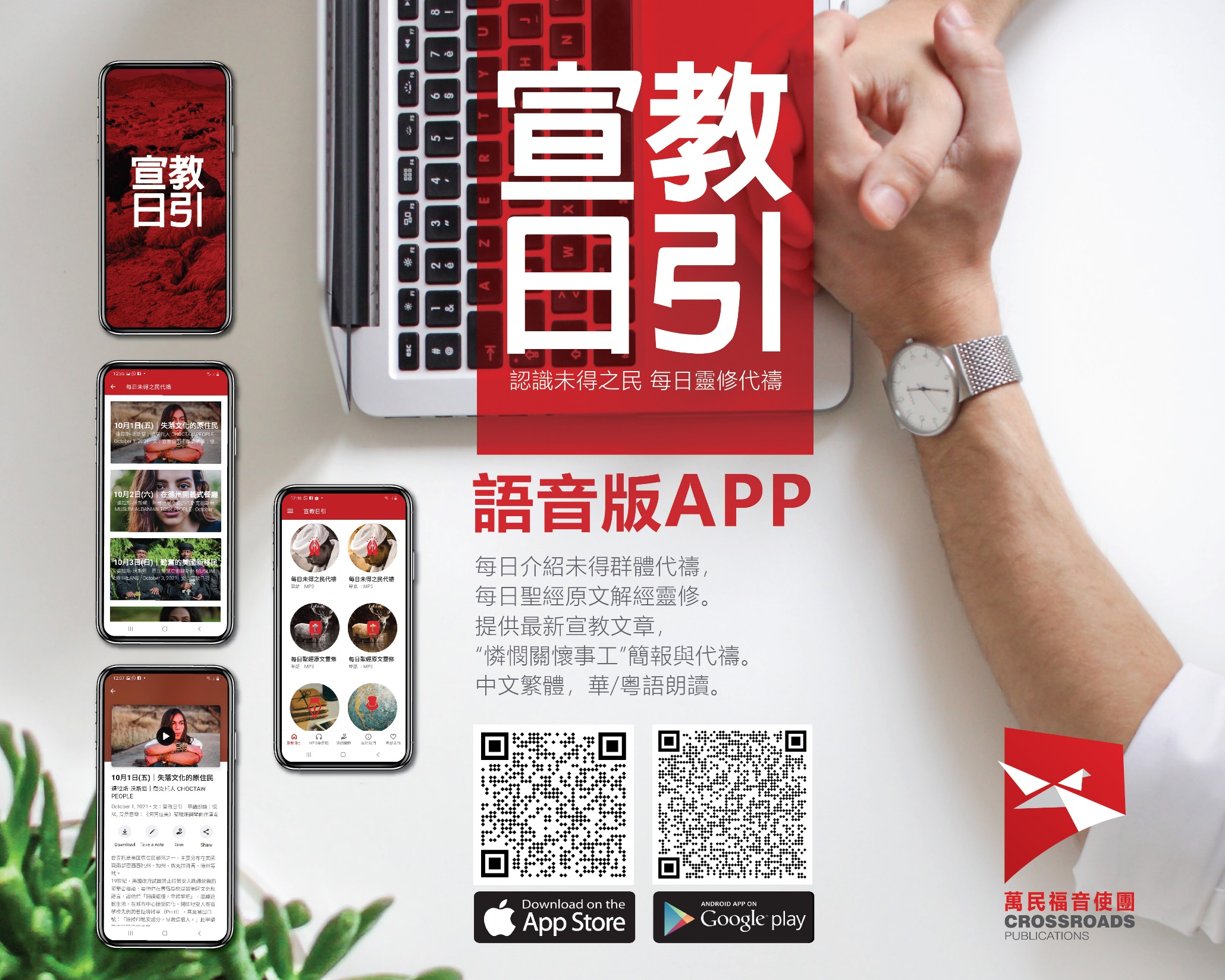 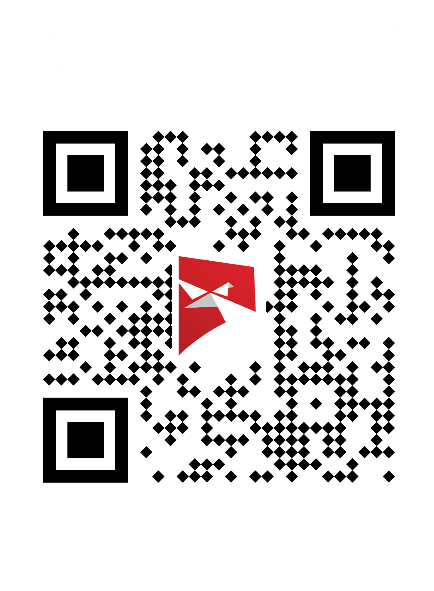